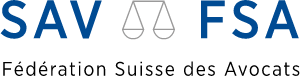 Die Reform der Strafprozessordnung

Yvan Jeanneret
Professor an der Universität Genf, Rechtsanwalt (Anwaltskanzlei KeppelerAvocats)
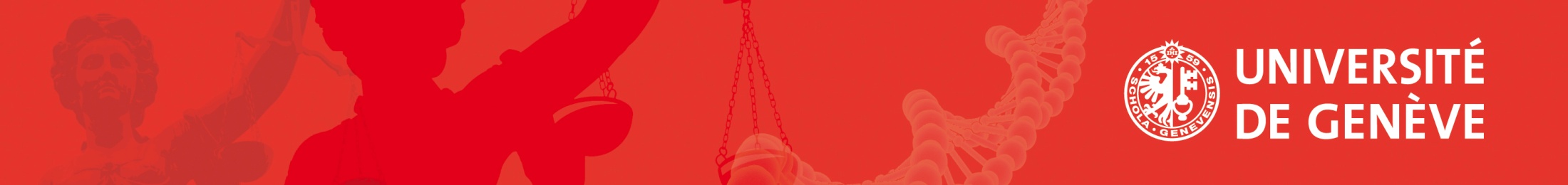 Prof. Yvan Jeanneret 
121. Schweizerischer Anwaltstag
17.06.2022
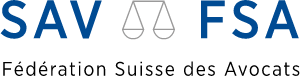 Gliederung des Vortrags

Kurzer Überblick über die Reform
Eine unvollkommene Bereinigung
Die Aufzeichnung von Verhandlungen
Die Zivilansprüche
Die Siegelung
Untersuchungen von Personen
Der Strafbefehl
Die Rechtsmittel
Die Kosten- und Entschädigungsfolgen
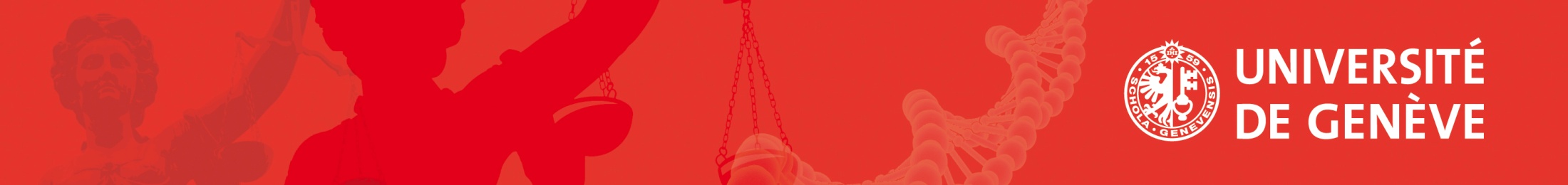 Prof. Yvan Jeanneret 
121. Schweizerischer Anwaltstag
17.06.2022
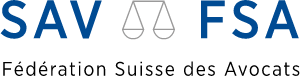 1.	Kurzer Überblick über die Reform
Botschaft des Bundesrates vom 28. August 2019 (BBl 2019 6351 und 6437)
Beratung im Nationalrat vom 18. März 2021
Beratung im Ständerat vom 14. Dezember 2021
Beratung im Nationalrat vom 2. März 2022
Beratung im Ständerat vom 7. Juni 2022
Beratung im Nationalrat vom 8. Juni 2022
…..Fortsetzung folgt…..
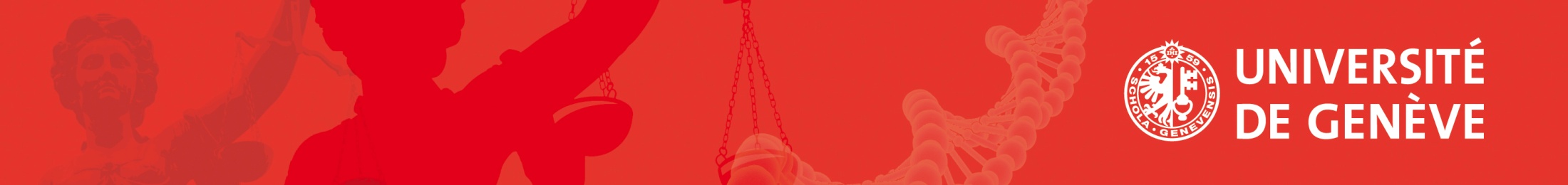 Prof. Yvan Jeanneret 
121. Schweizerischer Anwaltstag
17.06.2022
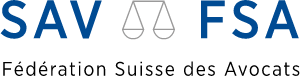 1.	Kurzer Überblick über die Reform
Die heiss diskutierten Themen

Teilnahmerechte bei Beweiserhebungen (Art. 147 StPO)
Das DNA-Profil
Die Beschwerde bei Untersuchungshaft
Die "justice restaurative"
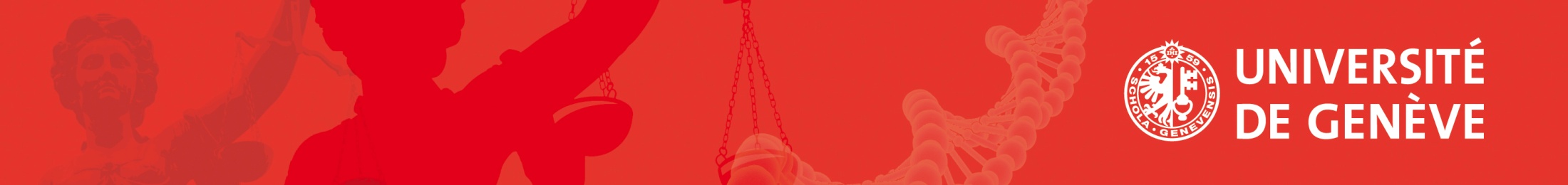 Prof. Yvan Jeanneret 
121. Schweizerischer Anwaltstag
17.06.2022
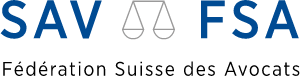 2.	Eine unvollkommene Bereinigung
BGE 144 IV 90

Art. 60 CPP
1 Les actes de procédure auxquels a participé une personne tenue de se récuser sont annulés et répétés si une partie le demande au plus tard cinq jours après qu'elle a eu connaissance du motif de la récusation.

Art. 60 StPO
1 Amtshandlungen, an denen eine zum Ausstand verpflichtete Person mitgewirkt hat, sind aufzuheben und zu wiederholen, sofern dies eine Partei innert 5 Tagen verlangt, nachdem sie vom Entscheid über den Ausstand Kenntnis erhalten hat.

60 nCPP
Les actes de procédure auxquels a participé une personne tenue de se récuser sont annulés et répétés si une partie le demande au plus tard cinq jours après qu’elle a eu connaissance de la décision de récusation.
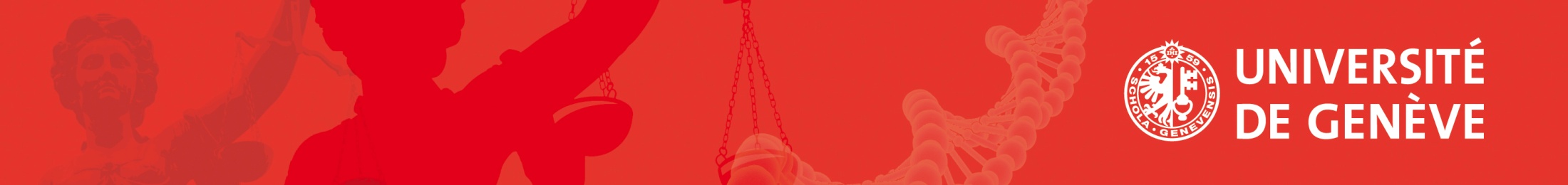 Prof. Yvan Jeanneret 
121. Schweizerischer Anwaltstag
17.06.2022
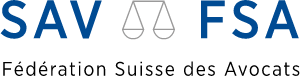 2.	Eine unvollkommene Bereinigung
BGer 6B_883/2013

Art. 131 StPO

2 Sind die Voraussetzungen notwendiger Verteidigung bei Einleitung des Vorverfahrens erfüllt, so ist die Verteidigung nach der ersten Einvernahme durch die Staatsanwaltschaft, jedenfalls aber vor Eröffnung der Untersuchung, sicherzustellen.

Art. 131 nStPO
(...)
2 Sind die Voraussetzungen notwendiger Verteidigung bei Einleitung des Vorverfahrens erfüllt, so ist die Verteidigung vor der ersten Einvernahme durch die Staatsanwaltschaft oder in ihrem Auftrag durch die Polizei, sicherzustellen.
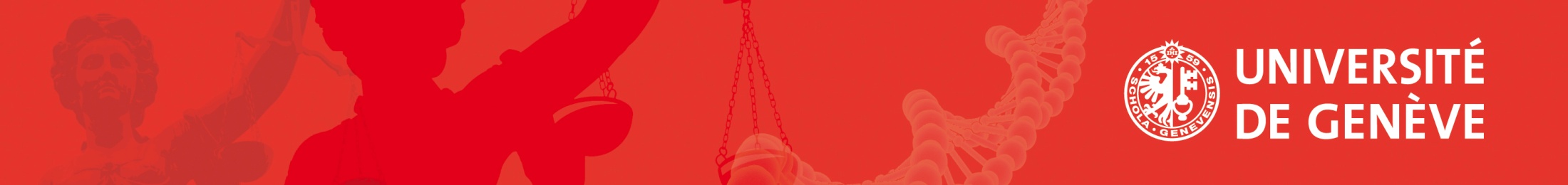 Prof. Yvan Jeanneret 
121. Schweizerischer Anwaltstag
17.06.2022
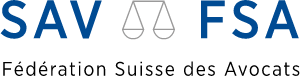 2.	Eine unvollkommene Bereinigung
BGE 141 IV 289

Art. 131 CPP
(...)
3 Les preuves administrées avant qu’un défenseur ait été désigné, alors même que la nécessité d’une défense aurait dû être reconnue, ne sont exploitables qu’à condition que le prévenu renonce à en répéter l’administration.

Art. 131 StPO
(...)
3 Wurden in Fällen, in denen die Verteidigung erkennbar notwendig gewesen wäre, Beweise erhoben, bevor eine Verteidigerin oder ein Verteidiger bestellt worden ist, so ist die Beweiserhebung nur gültig, wenn die beschuldigte Person auf ihre Wiederholung verzichtet.

Art. 131 nStPO
3 Wurden in Fällen, in denen die Verteidigung erkennbar notwendig gewesen wäre, Beweise erhoben, bevor eine Verteidigerin oder ein Verteidiger bestellt worden ist, so sind diese Beweise nur verwertbar, wenn die beschuldigte Person auf eine Wiederholung der Beweiserhebung verzichtet.
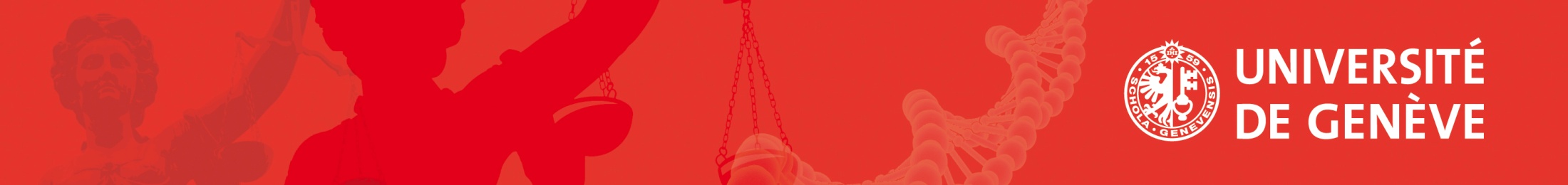 Prof. Yvan Jeanneret 
121. Schweizerischer Anwaltstag
17.06.2022
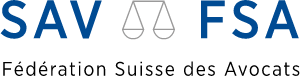 2.	Eine unvollkommene Bereinigung
BGE 139 IV 89

Art. 117 StPO
(...)
3 Lorsque les proches de la victime se portent parties civiles contre les prévenus, ils jouissent des mêmes droits que la victime.

Art. 117 StPO
(...)
3 Machen die Angehörigen des Opfers Zivilansprüche geltend, so stehen ihnen die gleichen Rechte zu wie dem Opfer.
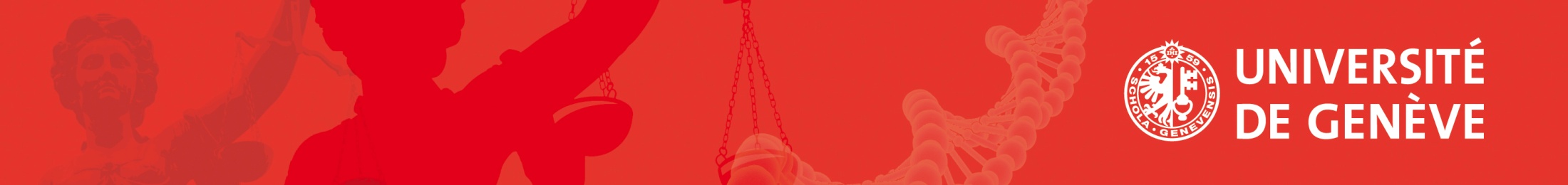 Prof. Yvan Jeanneret 
121. Schweizerischer Anwaltstag
17.06.2022
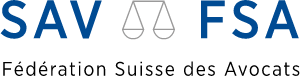 2.	Eine unvollkommene Bereinigung
BGE 140 IV 202; BGE 143 IV 175

Art. 393 StPO
1 Le recours est recevable:
(...)
contre les ordonnances, les décisions et les actes de procédure des tribunaux de première instance, sauf contre ceux de la direction de la procédure;

Art. 393 StPO
1 Die Beschwerde ist zulässig gegen:
(...)
die Verfügungen und Beschlüsse sowie die Verfahrenshandlungen der erstinstanzlichen Gerichte; ausgenommen sind verfahrensleitende Entscheide;
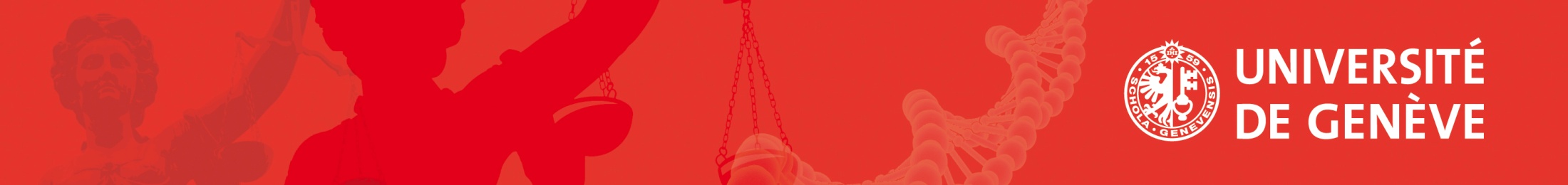 Prof. Yvan Jeanneret 
121. Schweizerischer Anwaltstag
17.06.2022
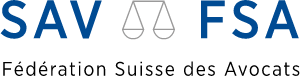 3.	Die Aufzeichnung von Verhandlungen
BGE 143 IV 408

Art. 78a nStPO
Wird die Einvernahme mit technischen Hilfsmitteln aufgezeichnet, so gilt Folgendes (Art 78):
Das Protokoll kann nach der Einvernahme gestützt auf die Aufzeichnungen erstellt werden und nicht zwingend während dieser, sondern in der Regel innerhalb von 7 Tagen nach der Einvernahme;
die einvernehmende Behörde kann darauf verzichten, der einvernommenen Person das Protokoll vorzulesen zum Lesen vorzulegen und von dieser unterschreiben und paraphieren zu lassen;
die Aufzeichnungen werden unverzüglich zu den Akten genommen.
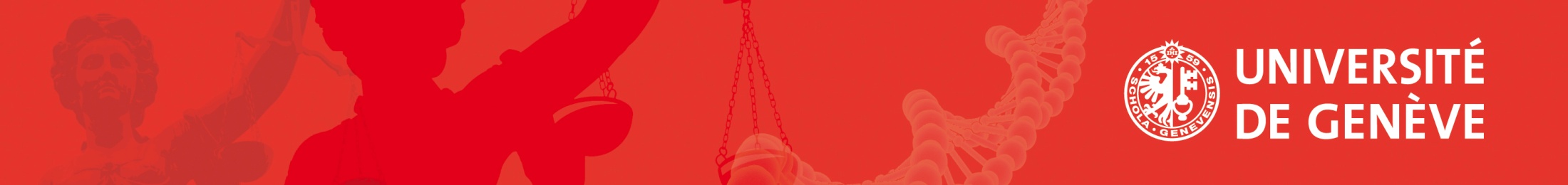 Prof. Yvan Jeanneret 
121. Schweizerischer Anwaltstag
17.06.2022
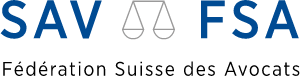 4.	Die Zivilansprüche
Art. 123 StPO
(...)
2 Bezifferung und Begründung haben spätestens im Parteivortrag zu erfolgen.


Art. 123 nStPO
(...)
2 Bezifferung und Begründung haben innerhalb der von der Verfahrensleitung gemäss Art. 331 Abs. 2 gesetzten Frist zu erfolgen.
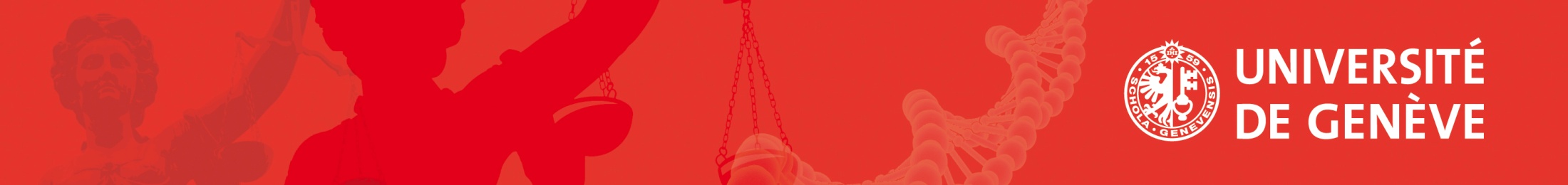 Prof. Yvan Jeanneret 
121. Schweizerischer Anwaltstag
17.06.2022
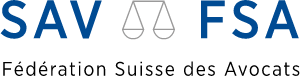 5.	Die Siegelung
BGE 140 IV 28

Art. 248 nStPO
1 Macht eine berechtigte Person geltend, dass die Beschlagnahme von Aufzeichnungen und Gegenständen aufgrund von Art. 264 nicht zulässig sei, so versiegelt die Strafbehörde die Aufzeichnungen und Gegenstände. Die berechtigte Person muss ihren Antrag innerhalb von drei Tagen nach der Sicherstellung stellen. Während dieser Frist sowie nach einer allfälligen Siegelung dürfen die Aufzeichnungen und Gegenstände von der Strafbehörde weder eingesehen noch verwendet werden.
1bis Sobald die Strafbehörde feststellt, dass die berechtigte Person nicht mit der anspruchsberechtigten Person an den Aufzeichnungen oder Gegenständen identisch ist, gibt sie der anspruchsberechtigten Person die Möglichkeit, innerhalb von drei Tagen die Siegelung der Aufzeichnungen oder Gegenstände zu beantragen.
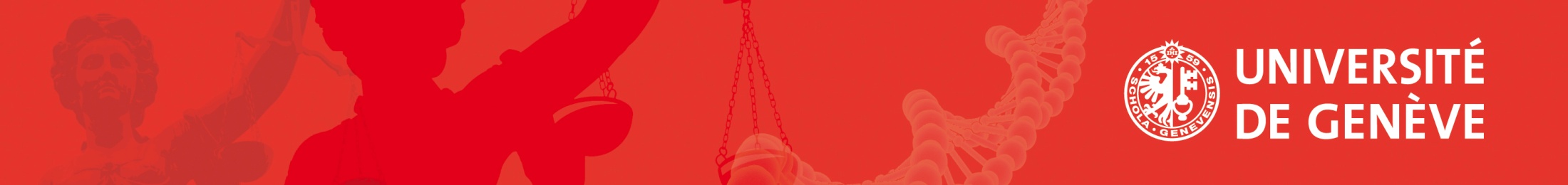 Prof. Yvan Jeanneret 
121. Schweizerischer Anwaltstag
17.06.2022
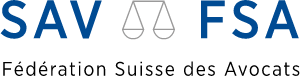 5.	Die Siegelung
Art. 248a nStPO (und Aufhebung der Abs. 3 und 4 von Art. 248 StPO) 
1 Stellt die Strafbehörde ein Entsiegelungsgesuch, so entscheiden darüber die folgenden Behörden:
das Zwangsmassnahmengericht im Rahmen des Vorverfahrens und des Verfahrens vor dem erstinstanzlichen Gericht;
die Verfahrensleitung des urteilenden Gerichts in allen anderen Fällen.
2 Stellt das Gericht nach Eingang des Entsiegelungsgesuchs fest, dass die berechtigte Person nicht mit der anspruchsberechtigten Person der Aufzeichnungen oder Gegenstände identisch ist, teilt es dieser die Versiegelung mit. Wenn diese es beantragt, gewährt es ihr das Recht auf Akteneinsicht.
3 Das Gericht setzt der anspruchsberechtigten Person eine nicht erstreckbare Frist von 10 Tagen, um das Entsiegelungsgesuch anzufechten und anzugeben, in welchem Umfang die Versiegelung aufrechterhalten werden soll. Das Ausbleiben einer Antwort gilt als Rückzug des Siegelungsgesuchs.
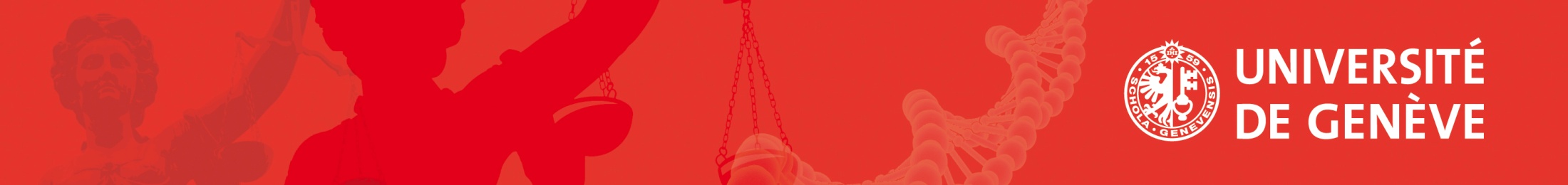 Prof. Yvan Jeanneret 
121. Schweizerischer Anwaltstag
17.06.2022
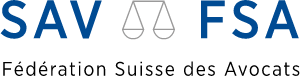 5.	Die Siegelung
Art. 248a nStPO (und Aufhebung der Abs. 3 und 4 von Art. 248 StPO) 
(...)
4 Das Gericht entscheidet im schriftlichen Verfahren innerhalb von 10 Tagen nach Eingang der Stellungnahme endgültig, wenn der Fall spruchreif ist.
5 Andernfalls lädt es die Staatsanwaltschaft und die anspruchsberechtigte Person innerhalb von 30 Tagen nach Erhalt der Stellungnahme zu einer nichtöffentlichen Gerichtsverhandlung vor. Die anspruchsberechtigte Person muss glaubhaft machen, weshalb und in welchem Umfang die Aufzeichnungen oder Gegenstände versiegelt bleiben sollen. Das Gericht entscheidet unverzüglich und endgültig.
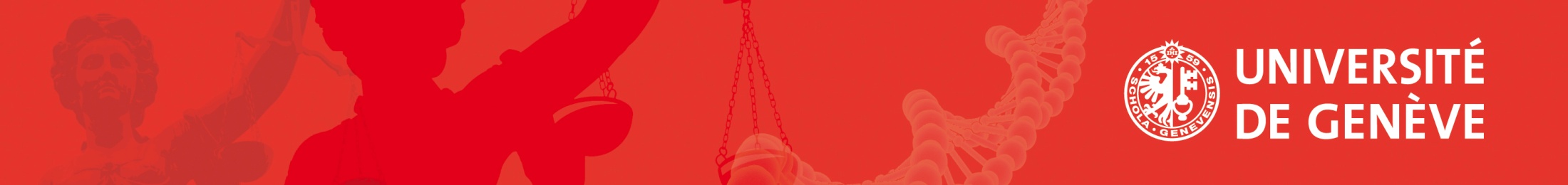 Prof. Yvan Jeanneret 
121. Schweizerischer Anwaltstag
17.06.2022
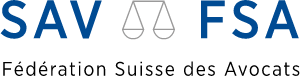 5.	Die Siegelung
BGE 142 IV 372

Art. 248a nStPO (und Aufhebung der Abs. 3 und 4 von Art. 248 StPO) 
(...)
6 Das Gericht kann:
einen Experten beiziehen, um den Inhalt der Aufzeichnungen und Gegenstände zu prüfen, auf sie zuzugreifen oder ihre Unversehrtheit zu gewährleisten;
Polizeiangehörige als Experten bezeichnen, um Zugang zum Inhalt von Aufzeichnungen und Gegenständen zu erhalten oder deren Unversehrtheit zu gewährleisten.
7 Bleibt die anspruchsberechtigte Person unentschuldigt der Gerichtsverhandlung fern und lässt sie sich auch nicht vertreten, so gilt das Siegelungsgesuch als zurückgezogen. Wenn die Staatsanwaltschaft nicht erscheint, entscheidet das Gericht in ihrer Abwesenheit.
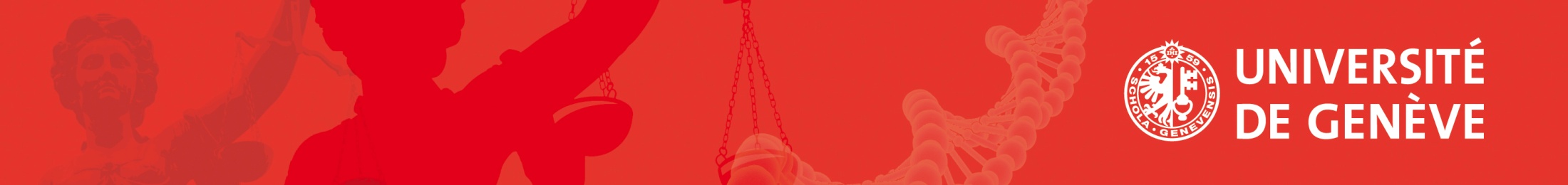 Prof. Yvan Jeanneret 
121. Schweizerischer Anwaltstag
17.06.2022
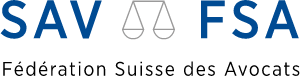 6.	Untersuchungen von Personen
BGE 143 IV 313


Art. 251a nStPO
Zur Feststellung der Fahrunfähigkeit kann die Polizei: 
eine Atemalkoholprobe durchführen;
die Abnahme einer Blutprobe und deren Analyse anordnen in den Fällen, in denen das Bundesrecht eine Blutuntersuchung vorschreibt;
die Sicherstellung von Urin und dessen Analyse anordnen.
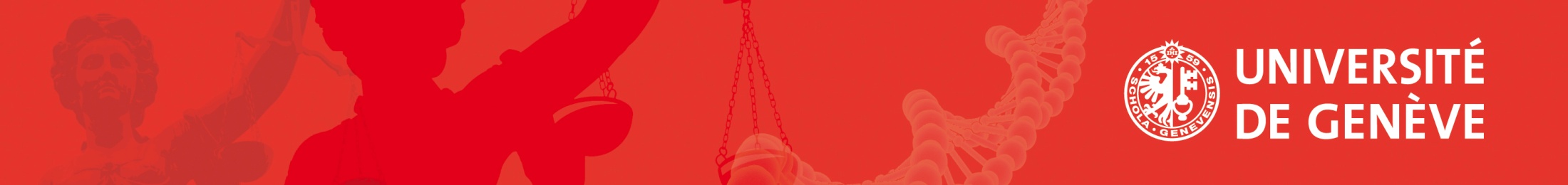 Prof. Yvan Jeanneret 
121. Schweizerischer Anwaltstag
17.06.2022
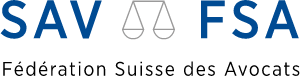 7.	Der Strafbefehl
Art. 352a nStPO
Ist zu erwarten, dass der Strafbefehl eine zu verbüssende Freiheitsstrafe zur Folge hat, so führt die Staatsanwaltschaft eine Einvernahme der beschuldigten Person durch. 

Art. 353 nStPO
(...)
2 Die Staatsanwaltschaft kann im Strafbefehl über Zivilforderungen entscheiden, 
sofern diese von der beschuldigten Person anerkennt werden, oder:
deren Beurteilung ohne weitere Beweiserhebungen möglich ist; und 
der Streitwert 30 000 Franken nicht übersteigt.
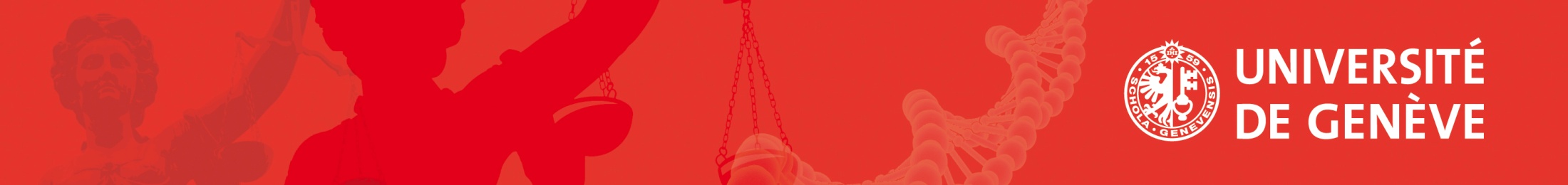 Prof. Yvan Jeanneret 
121. Schweizerischer Anwaltstag
17.06.2022
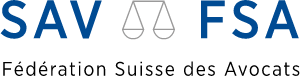 7.	Der Strafbefehl
BGE 139 IV 102; BGE 141 IV 231

Art. 354 nStPO
 Gegen den Strafbefehl können bei der Staatsanwaltschaft innert 10 Tagen schriftlich Einsprache erheben: 
(...)
abis  die Privatklägerschaft;
(...)
 1bis Die Privatklägerschaft ist hinsichtlich der im Strafbefehl ausgesprochenen Sanktion nicht befugt, Einsprache zu erheben.
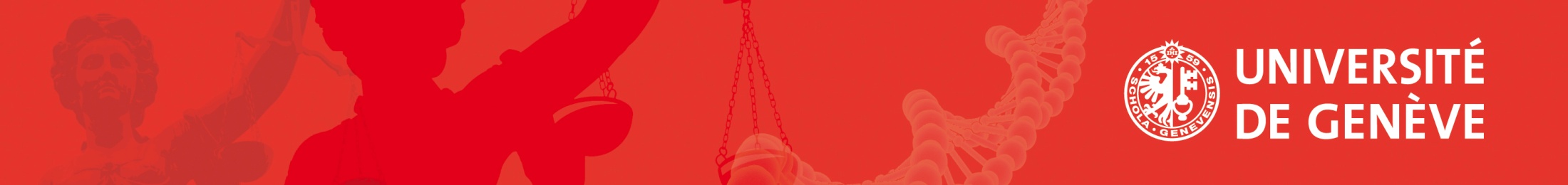 Prof. Yvan Jeanneret 
121. Schweizerischer Anwaltstag
17.06.2022
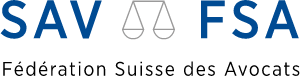 8.	Die Rechtsmittel
Art. 135 StPO
(...)
2  Die Staatsanwaltschaft oder das urteilende Gericht legen die Entschädigung am Ende des Verfahrens fest.
3  Gegen den Entschädigungsentscheid kann die amtliche Verteidigung Beschwerde führen:
wenn der Entscheid von der Staatsanwaltschaft oder dem erstinstanzlichen Gericht gefällt wurde: bei der Beschwerdeinstanz;
wenn der Entscheid von der Beschwerdeinstanz oder dem Berufungsgericht des Kantons gefällt wurde: beim Bundesstrafgericht.

Art. 135 nStPO
Die Staatsanwaltschaft oder das urteilende Gericht legen die Entschädigung am Ende des Verfahrens fest. Wenn sich das Mandat der amtlichen Verteidigung über einen längeren Zeitraum erstreckt oder es aus anderen Gründen unzumutbar ist, bis zum Ende des Verfahrens zu warten, werden der amtlichen Verteidigung Vorschüsse gezahlt, deren Höhe von der Verfahrensleitung festgelegt wird.
3 Gegen den Entschädigungsentscheid kann die amtliche Verteidigung das Rechtsmittel ergreifen, das gegen den Endentscheid zulässig ist.
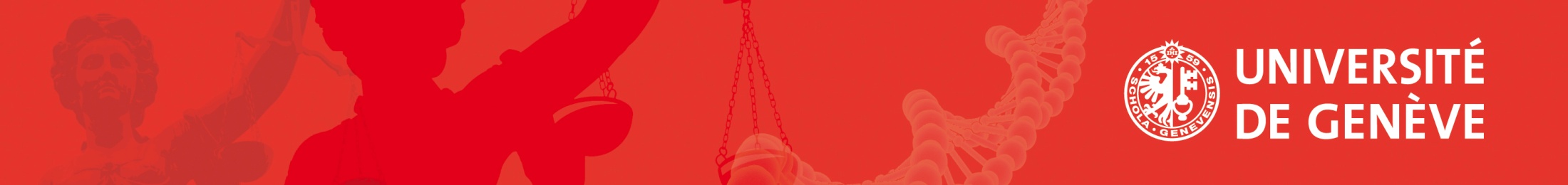 Prof. Yvan Jeanneret 
121. Schweizerischer Anwaltstag
17.06.2022
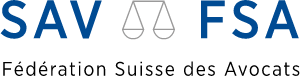 8.	Die Rechtsmittel
Art. 393 StPO
1 Die Beschwerde ist zulässig gegen:
(...)
(...)
die Entscheide des Zwangsmassnahmengerichts in den in diesem Gesetz vorgesehenen Fällen.


1 Die Beschwerde ist zulässig gegen:
(...)
(...)
die Entscheide des Zwangsmassnahmengerichts.
NR                  SR
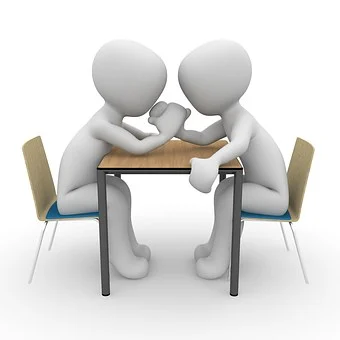 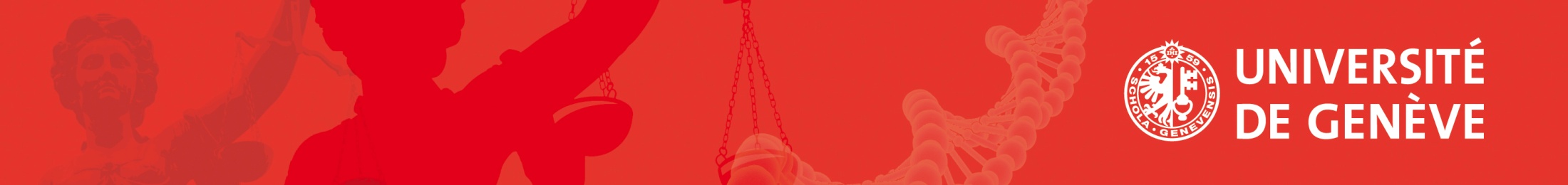 Prof. Yvan Jeanneret 
121. Schweizerischer Anwaltstag
17.06.2022
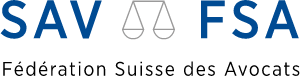 8.	Die Rechtsmittel
BGE 141 IV 396, BGE 143 IV 151

Art. 398 StPO
1 Die Berufung ist zulässig gegen Urteile erstinstanzlicher Gerichte, mit denen das Verfahren ganz oder teilweise abgeschlossen worden ist.


Art. 398 nStPO
1 Die Berufung ist zulässig gegen Urteile erstinstanzlicher Gerichte, mit denen das Verfahren ganz oder teilweise abgeschlossen worden ist, sowie gegen selbstständige nachträgliche Entscheide des Gerichts und gegen selbstständige Einziehungsentscheide.
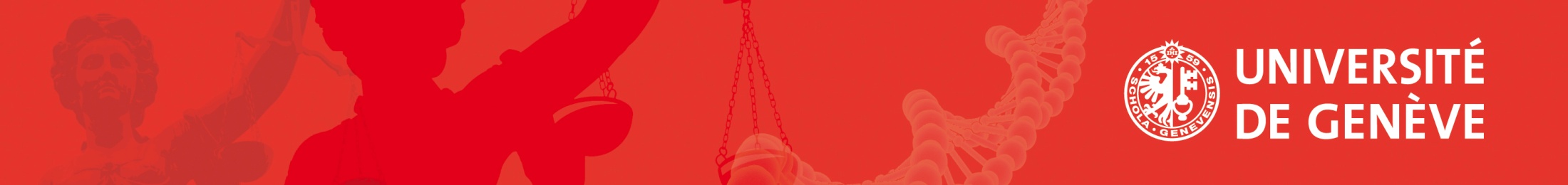 Prof. Yvan Jeanneret 
121. Schweizerischer Anwaltstag
17.06.2022
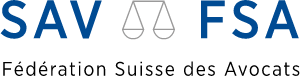 8.	Die Kosten- und Entschädigungsfolgen
Art. 429 nStPO
1 Wird die beschuldigte Person ganz oder teilweise freigesprochen oder wird das Verfahren gegen sie eingestellt, so hat sie Anspruch auf:
eine Entschädigung ihrer Aufwendungen, die gemäss dem Anwaltstarif festgelegt wird, für die angemessene Ausübung ihrer Verfahrensrechte. Die Anwaltstarife unterscheiden nicht zwischen der zugesprochenen Entschädigung und dem Honorar, das bei der Wahlverteidigung fällig wird;
(...)
3 Hat die beschuldigte Person einen Wahlverteidiger mit ihrer Verteidigung beauftragt, so hat dieser einen alleinigen Anspruch auf die Entschädigung nach Abs. 1, Bst. a, vorbehaltlich einer individuell vereinbarten Kostenvergütung mit seinem Mandanten.  Gegen den Entschädigungsentscheid kann der Wahlverteidiger das Rechtsmittel ergreifen, das gegen den Endentscheid zulässig ist.
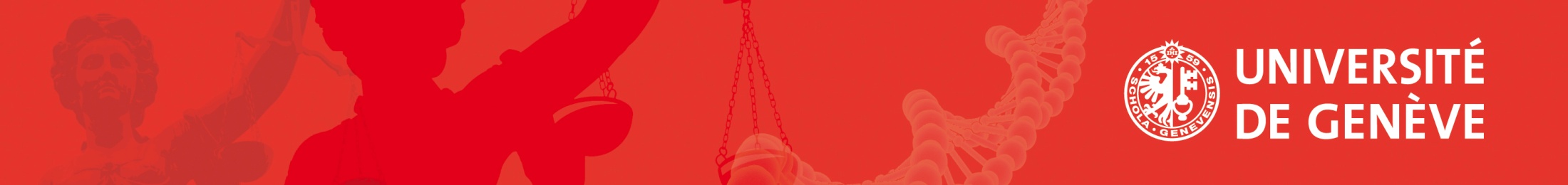 Prof. Yvan Jeanneret 
121. Schweizerischer Anwaltstag
17.06.2022
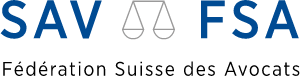 8.	Die Kosten- und Entschädigungsfolgen
BGE 147 IV 47

Art. 432 StPO
(...)
2 Obsiegt die beschuldigte Person bei Antragsdelikten im Schuldpunkt, so können die antragstellende Person, sofern diese mutwillig oder grob fahrlässig die Einleitung des Verfahrens bewirkt oder dessen Durchführung erschwert hat, oder die Privatklägerschaft verpflichtet werden, der beschuldigten Person die Aufwendungen für die angemessene Ausübung ihrer Verfahrensrechte zu ersetzen.

Art. 432 nStPO
Obsiegt die beschuldigte Person bei Antragsdelikten im Schuldpunkt, so kann die antragstellende Person, sofern diese mutwillig oder grob fahrlässig die Einleitung des Verfahrens bewirkt oder dessen Durchführung erschwert hat, verpflichtet werden, der beschuldigten Person die Aufwendungen für die angemessene Ausübung ihrer Verfahrensrechte zu ersetzen.
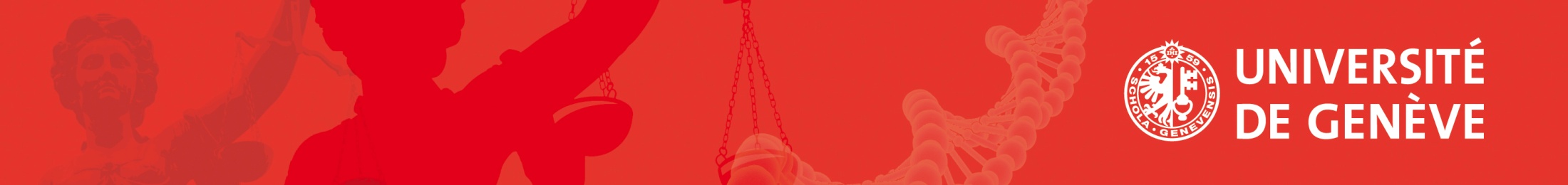 Prof. Yvan Jeanneret 
121. Schweizerischer Anwaltstag
17.06.2022
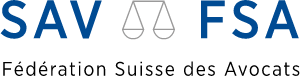 8.	Die Kosten- und Entschädigungsfolgen
BGE 139 IV 243; BGE 143 IV 293

Art. 442 StPO
(...)
4 Die Strafbehörden können ihre Forderungen aus Verfahrenskosten mit Entschädigungsansprüchen der zahlungspflichtigen Partei aus dem gleichen Strafverfahren sowie mit beschlagnahmten Vermögenswerten verrechnen.

Entwurf des Nationalrats
4 Die Strafbehörden können ihre Forderungen aus Verfahrenskosten mit Entschädigungsansprüchen der zahlungspflichtigen Partei aus dem gleichen Strafverfahren, einschliesslich derjenigen, die für Genugtuung und gemäss Art. 429 und 431 dieses Gesetzes gewährt werden, sowie mit beschlagnahmten Vermögenswerten verrechnen.

Wurde nach Widerstand des Ständerats aufgegeben.
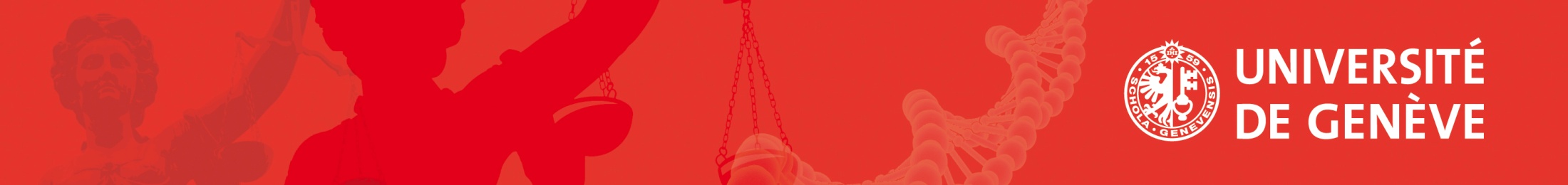 Prof. Yvan Jeanneret 
121. Schweizerischer Anwaltstag
17.06.2022
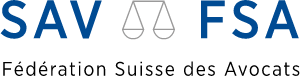 D A N K E   F Ü R   I H R E   A U F M E R K S A M K E I T
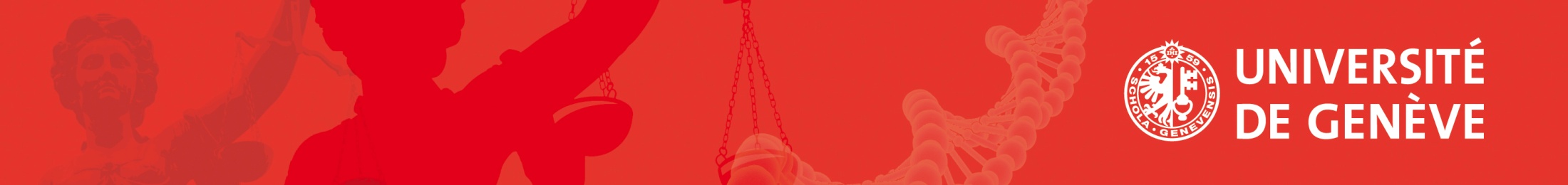 Prof. Yvan Jeanneret 
121. Schweizerischer Anwaltstag
17.06.2022